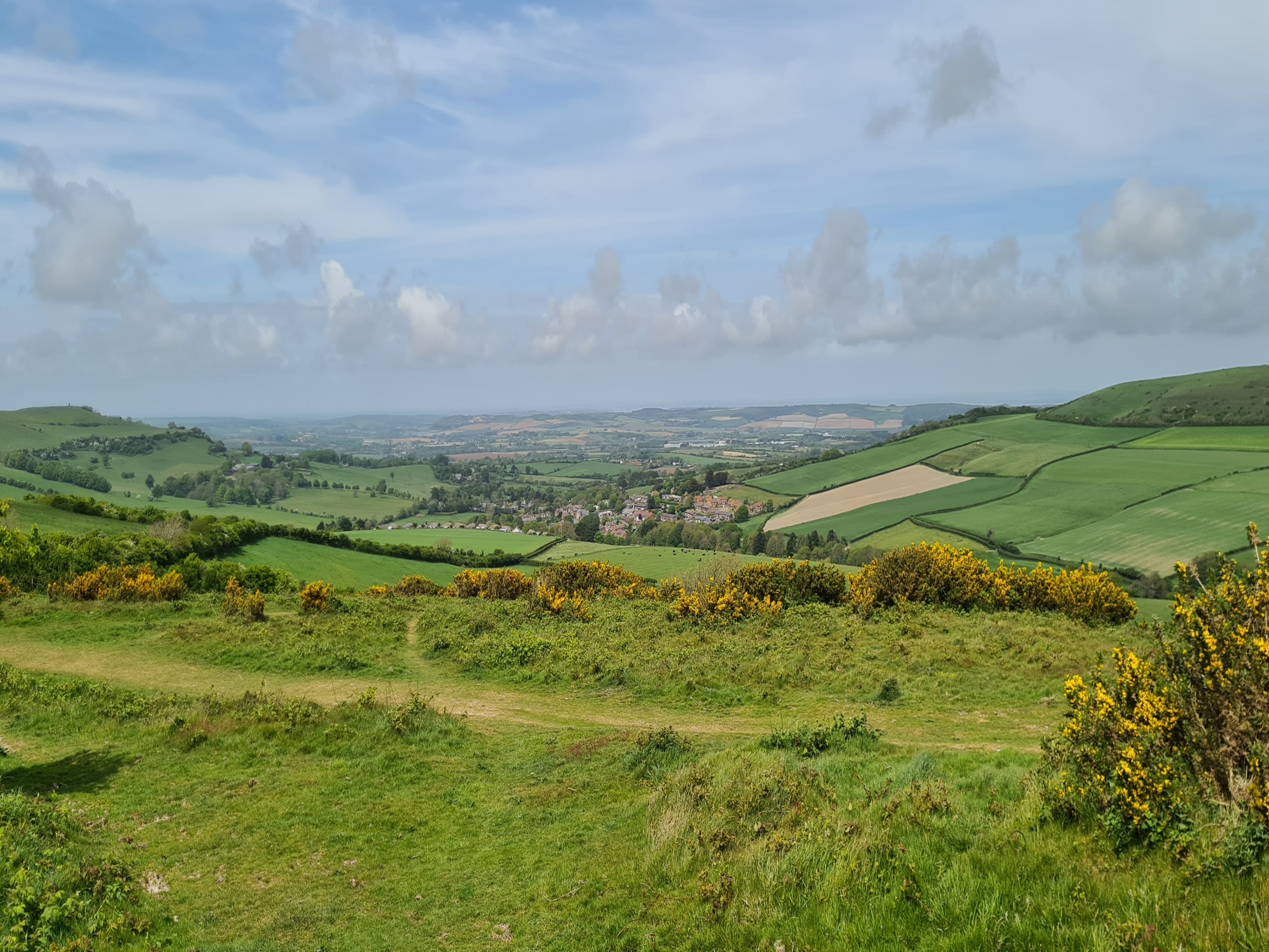 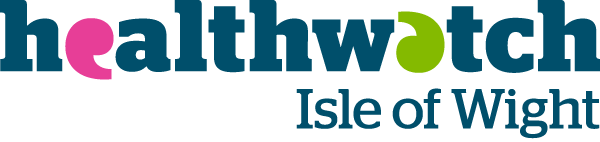 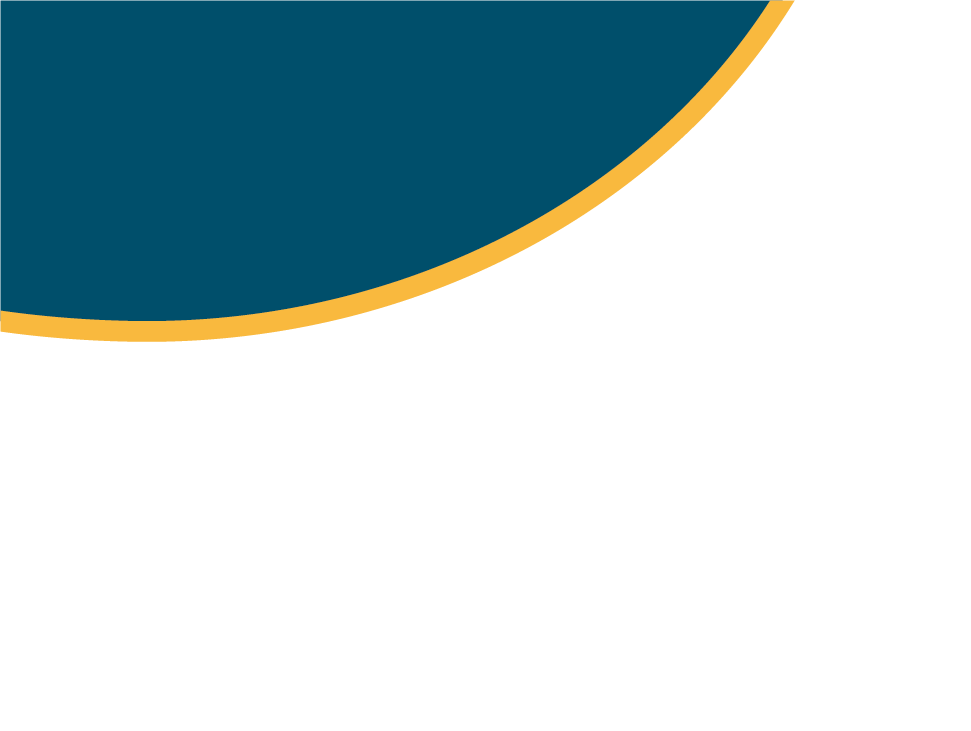 Prioritisation Survey ResultsMay 2023
Content
Healthwatch Isle of Wight Prioritisation Survey Results May 2023
2
Introduction
Healthwatch Isle of Wight is the only local independent consumer champion for health and social care with statutory powers. We were set up to listen to the voice of the local community and we work with others to make improvements to health and social care services.
Every year we ask people on the Isle of Wight to complete our prioritisation survey, the top three services/topics chosen by the public then become our priorities for the forthcoming year. 
This way, we can ensure that we are focusing on the issues that really matter to local people
Healthwatch Isle of Wight Prioritisation Survey Results 
May 2023
3
What we did:
Page 3
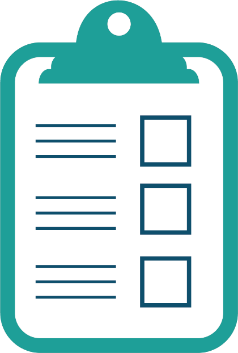 February/March 2023:  we developed a survey based on the top 20 topics people had contacted us about during the previous year. The survey was available online and hard copies were available in local libraries and warm hubs across the Island. 
We asked people to choose 3 topics that they would like us to focus on and to explain why they had made these choices.
April 23:  We analysed the results of the survey to identify our top 3 priorities for the forthcoming year.

We also looked at the comments people had made, explaining why they had made these choices, to determine the focus of each priority we would be working on.
April 27th   The Healthwatch Isle of Wight board approved our priorities for 23/24  as chosen by the public.
Healthwatch Isle of Wight Prioritisation Survey Results May 2023
4
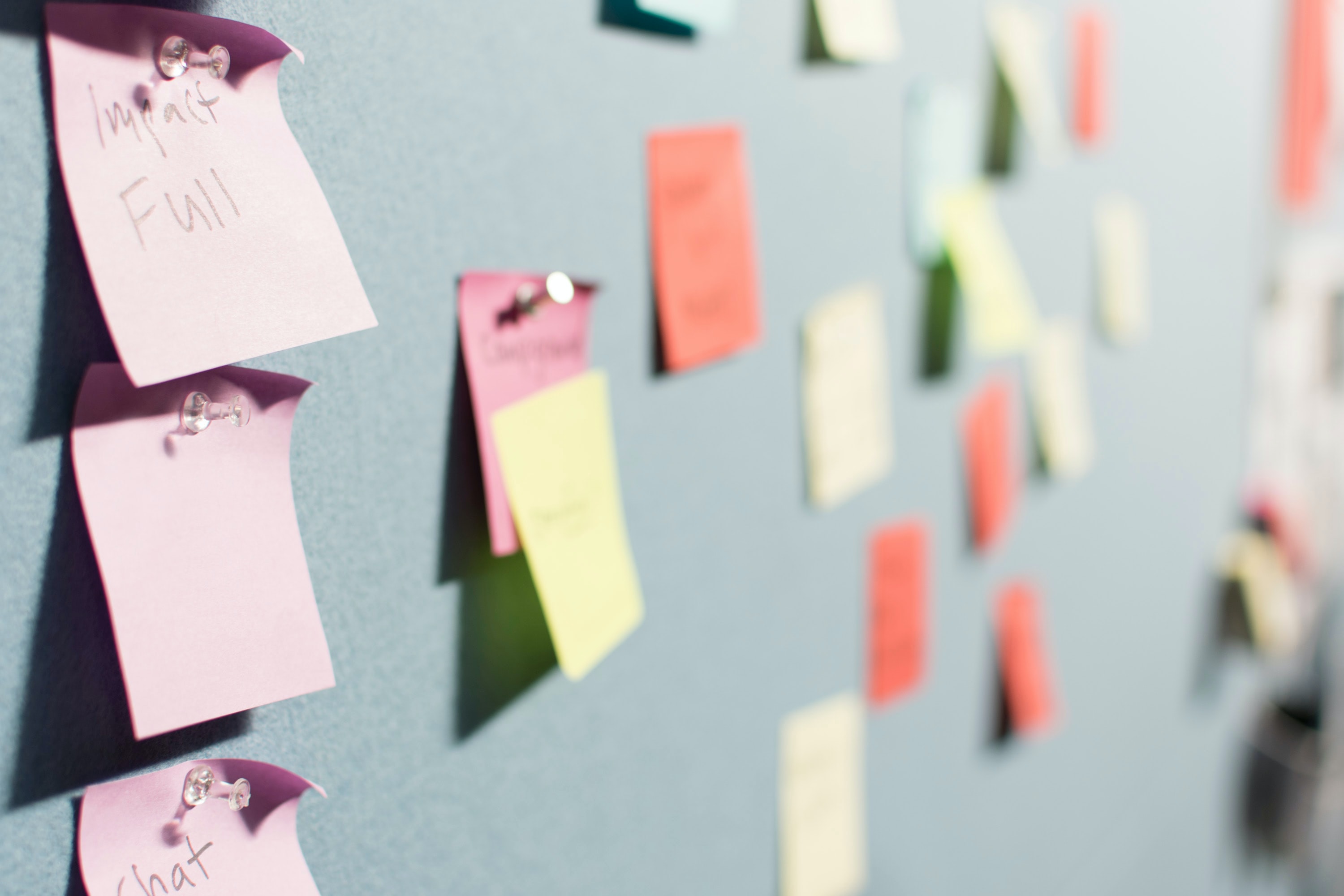 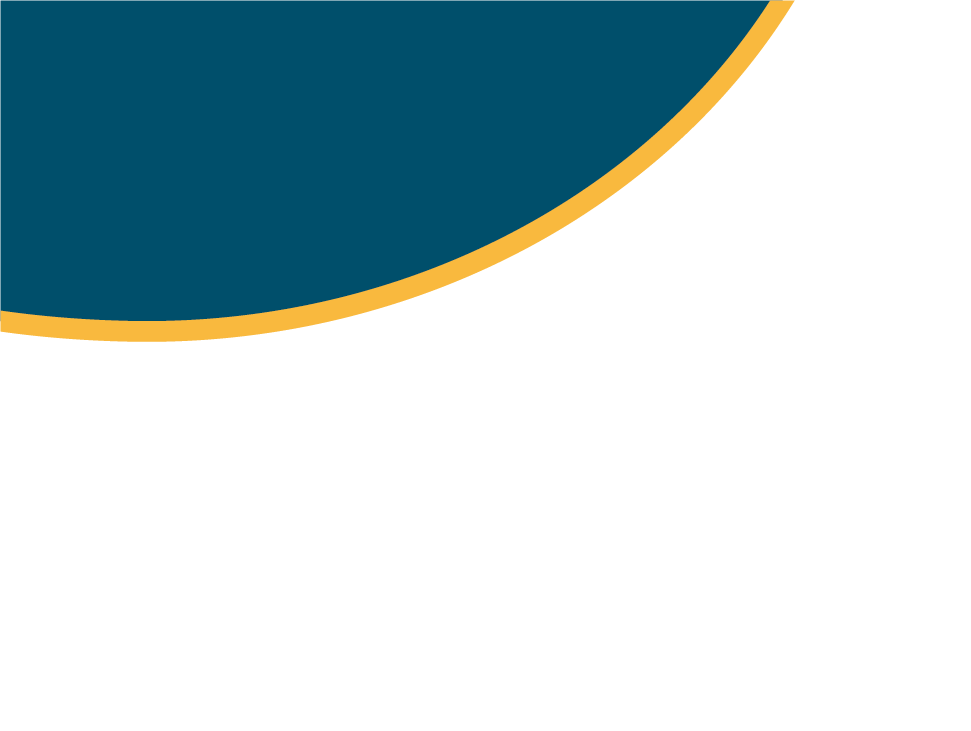 Survey Results
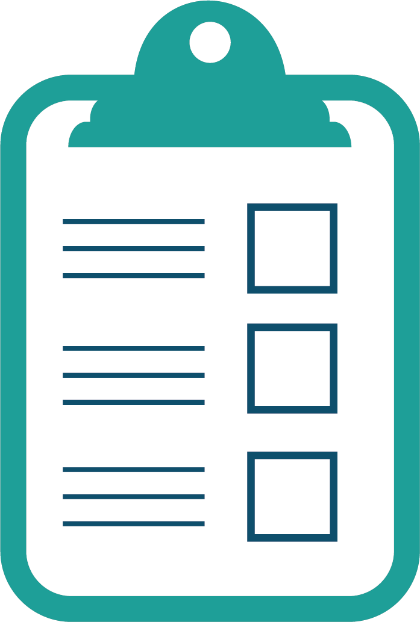 Top 3 topics chosen by the public
GP Services
Dentistry  
Mental Health
These topics have become our priorities for 2023/24
Healthwatch Isle of Wight Prioritisation Survey Results 
May 2023
6
The graph below shows the number of times each topic was chosen
Thank you to the 511 people across  the Isle of Wight who  responded to our prioritisation survey.
Healthwatch Isle of Wight Prioritisation Survey Results May 2023
7
The graph below shows the number of times each topic was chosen
Next 10 most popular topics
Healthwatch Isle of Wight Prioritisation Survey Results May 2023
8
Other choices
We offered people the opportunity to chose an option not on our list, by ticking the ‘other’  survey option box and then recording their choice and reasons for making it.
“Communication between providers which is sadly lacking.”
Healthwatch Isle of Wight Prioritisation Survey Results 
May 2023
9
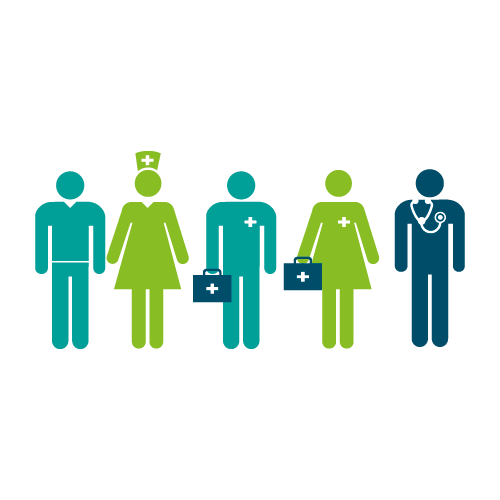 GP Services
10
Most common themes relating to GP services:
Page 3
Access                                  Quality
“My family and I self-help and avoid going to the doctors unless absolutely desperate, we do our best but I'm terribly concerned that as and when one of us might need help, the services just won't be there.
Healthwatch Isle of Wight Prioritisation Survey Results May 2023
11
More comments relating to GP services
“GP Services - People need to be seen, not just talked to over the phone. There need to be more GPs so their workload isn't so appalling.”
“Firstly GP services, waiting for a month to see a doctor is not acceptable in this day and age.”
“Getting a gp appointment is hard enough (especially when e consult is only open during office hours!), but then getting any tests & therefore a diagnosis and treatment is just impossible. When you are in pain, you want an answer so you can be getting on with living and being a productive member of society. When you are poorly, life just stops.”
“GP services - time for GPs to answer calls, long wait for an appointment (which turns out to be a phone call), phone call turns into a face to face with someone who cannot diagnose the problem, so wait for another face to face with someone who can - hopefully.”
Healthwatch Isle of Wight Prioritisation Survey Results May 2023
12
Dentistry
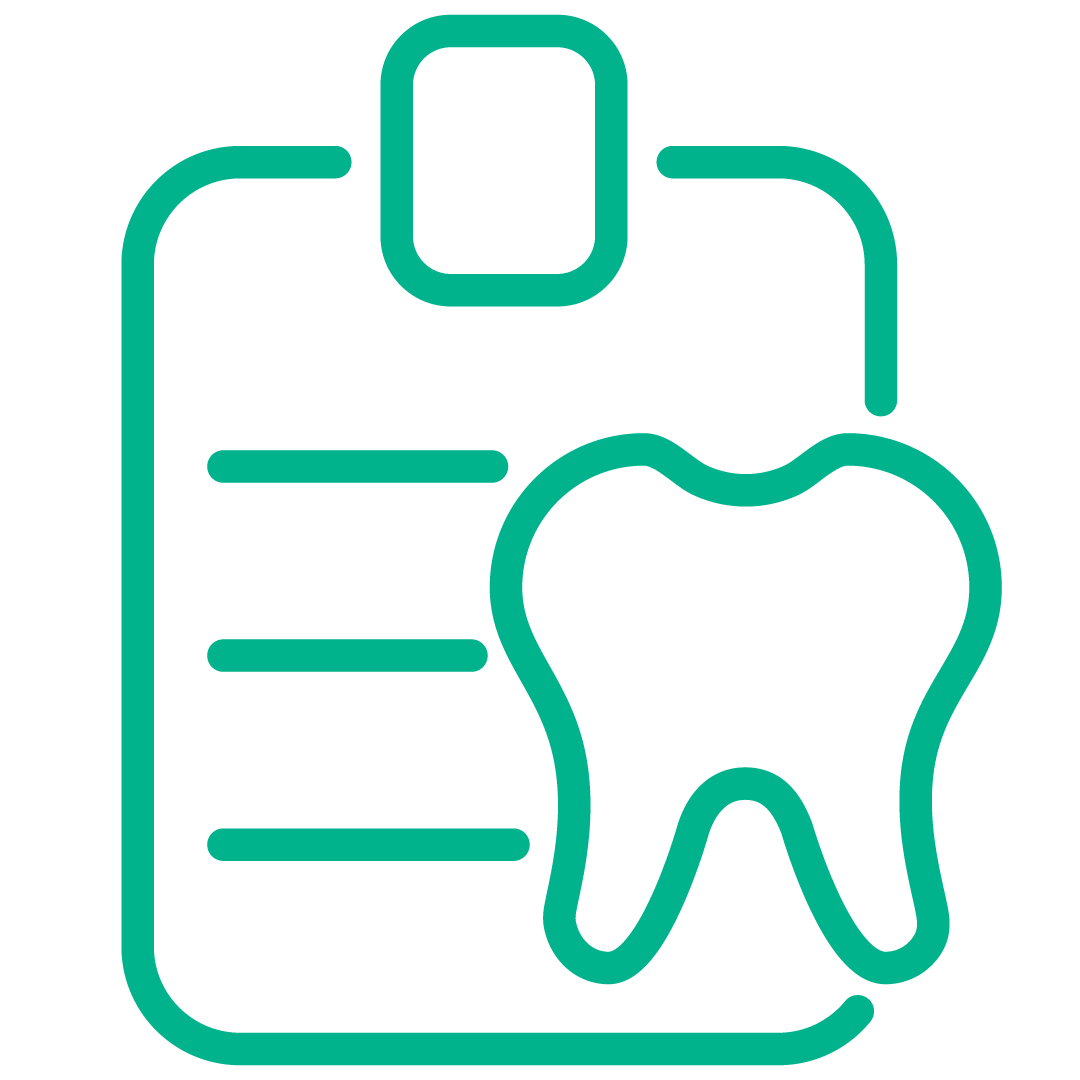 13
Most common themes relating to Dentistry:
Page 3
Access
“It’s like we’ve gone back to medieval times (people resort to their own diy treatment) as far as access to dental care is concerned, this is 2023!
“
“Dentistry- no available nhs dentists on the IoW, ours went private a year ago. We cannot afford private dental so are without a dentist & are having to manage with mixture of painkillers and diy kits
Healthwatch Isle of Wight Prioritisation Survey Results 
May 2023
14
[Speaker Notes: slicer
No alt text provided]
More comments relating to dentistry
“I've got false teeth and the set is really old. I need a new set but can't find a dentist. I can't chew with these properly.”
“There are no NHS dentists on the island and people are being left in pain as they cannot afford private dentistry.”
“I feel lucky to have an NHS dentist but all he can offer is extraction each time I have a problem. So much so that I have very few teeth left - there is no plan for what we are doing to give me more teeth and be able to eat properly other than..."Once we've taken them all out we can look at dentures!"
“
“DENTISTRY - Myself and my husband have to travel across to mainland for NHS treatment.”
Healthwatch Isle of Wight Prioritisation Survey Results May 2023
15
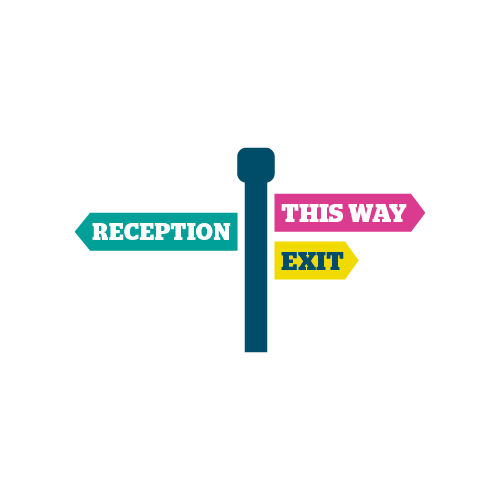 Mental Health
16
Most common themes relating to Mental health :
Page 3
Access
“I have dementia and feel more should be available on the IOW especially if you live alone. “
“Mental health services are not fit for purpose and we are seeing rising records of children and young people with poor mental health leading to self-harm, isolation.”
Healthwatch Isle of Wight Prioritisation Survey Results 
May 2023
17
[Speaker Notes: slicer
No alt text provided]
More comments relating to mental health
“I feel its mainly after a crisis (usually mental health but could also be physical) where some intervention has been put in place but everything stops once the crisis is managed- fire fighting without any ongoing care/support.”
“Mental health - my son is desperate for help, can't get anywhere.  Waiting lists for everything.”
“DEMENTIA. Referral to Memory Service - then expect a two year wait for diagnosis. Until you have a diagnosis medication is not prescribed.”
“crises in MH overwhelm the system and are preventable given adequate services.”
Healthwatch Isle of Wight Prioritisation Survey Results May 2023
18
Additional themes:
Social care
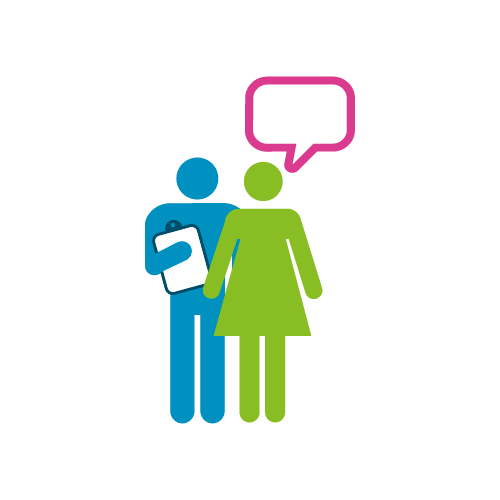 19
Themes relating to Social Care :
Page 3
Healthwatch Isle of Wight Prioritisation Survey Results 
May 2023
20
[Speaker Notes: slicer
No alt text provided]
Comments relating to social care
“I have recent experience of a relative being discharged from hospital without a care package.”
“Children's services can't retain quality social workers and desperately need more properly qualified staff. It is a woefully inadequate service.”
“ I work in social care, we have constant staff shortages and turnover, mainly due to minimum wages.”
“ Well funded social care is essential to enable people to stay at home longer when age related infirmity makes them vulnerable. Pay needs to be improved for care workers so that it is seen as a valued job.”.
“  Need more places like The Adelaide for step down help for those leaving hospital but not able to cope alone at home for a few weeks.”
Healthwatch Isle of Wight Prioritisation Survey Results May 2023
21
Snapshot of additional theme: travel
Travel – Although not an option within our survey, people mentioned travel  and transport particularly when commenting on cancer services.
“Island Services for Island People!: - We have a CONSTITUTIONAL RIGHT TO CHOOSE where we receive our treatments & for most Islanders, that should NOT result in being ‘forced’ to travel to the Mainland!”
Healthwatch Isle of Wight Prioritisation Survey Results 
May 2023
22
Comments relating to Travel
“Our local hospital - St Mary's in Newport - does not have access to all health services, so traumatized patients must travel daily to the mainland. I left home at 9:15 one day, taking two buses, one boat and a taxi, then back and arrived at 20:15. Out of these 11 hours, only three were at the other hospital.”
“I am extremely concerned about the increasing amount of services that are being transferred to the mainland without any consultation  with the public. I am also extremely concerned with the apparent lack of forethought regarding travel to and from the island for those who are pre and post op patients. In my view none of the ferry companies can offer safe, comfortable travel for these patients.”
“It is traumatic to have cancer and to have to travel to the mainland every week day for 20 days is very tiring.”
Healthwatch Isle of Wight Prioritisation Survey Results May 2023
23
Next steps
This report will be shared with the IOW Council, IOW NHS Trust, IOW Integrated Care Partnership and Hampshire and Isle of Wight Integrated Care System.

It will be published on our website and shared on our Facebook site.

A further report bringing together the results of the prioritisation surveys from local Healthwatch in Hampshire, Portsmouth, Southampton and the Isle of Wight will be published and shared with system partners to ensure they are aware of the public’s priorities.
Access to GP-Led Service Across the Isle of Wight
May 2022
24
For more information
Healthwatch Isle of WightIslehelp Advice CentreCounty HallHigh St, NewportPO30 1LA                                                                      
www.healthwatchisleofwight.co.uk
t: 01983 608608
e: enquiries@healthwatchisleofwight.co.uk

	@HealthwatchIW
	Facebook.com/HealthwatchIOW
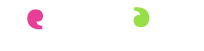